PLANTA DE PRODUÇÃO ARRANJO	TOPSIDE
Prof. Kazuo Nishimoto
Prof. Claudio Mueller P. Sampaio
Prof. Bernardo Andrade
Layout – Arranjo Planta de Produção & Perfuração
Planta de Produção & Perfuração
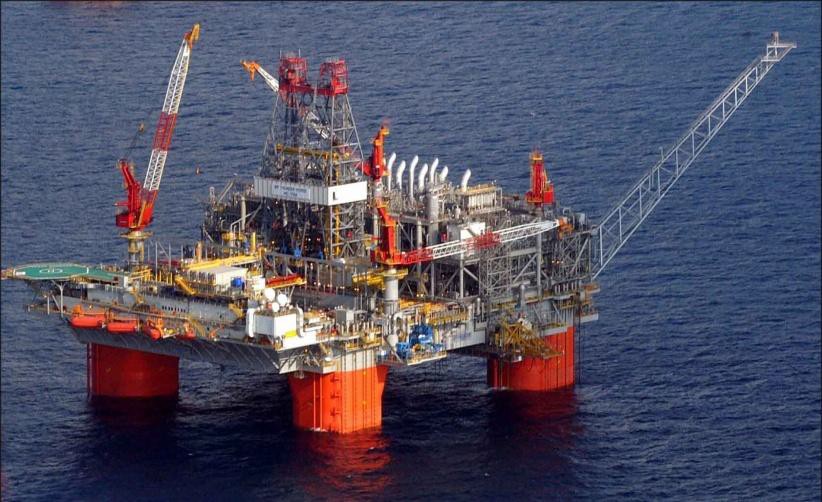 Planta de Produção
▫	Separação de óleo, gás, água e resíduos
▫	Aquecimento
▫	Bombas
▫	Vasos de pressão
▫	Compressores
▫	Tratamento de óleo e gás
Planta de Perfuração
▫	Torre de perfuração
▫	Catarina
▫	Mesa rotatória
▫	Riser de perfuração
▫	Tubos de perfuração
▫	Preparação de lamas – produtos químicos
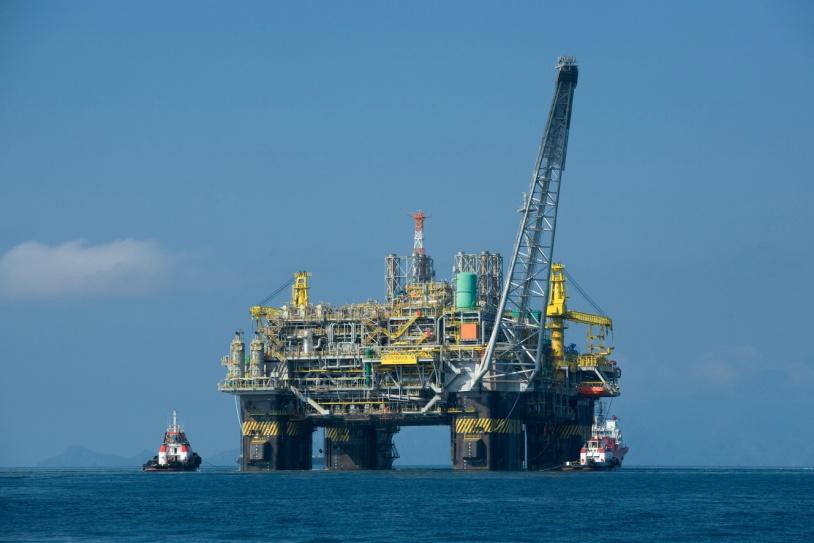 Layout – Arranjo Planta de Produção & Perfuração
Planta de Produção
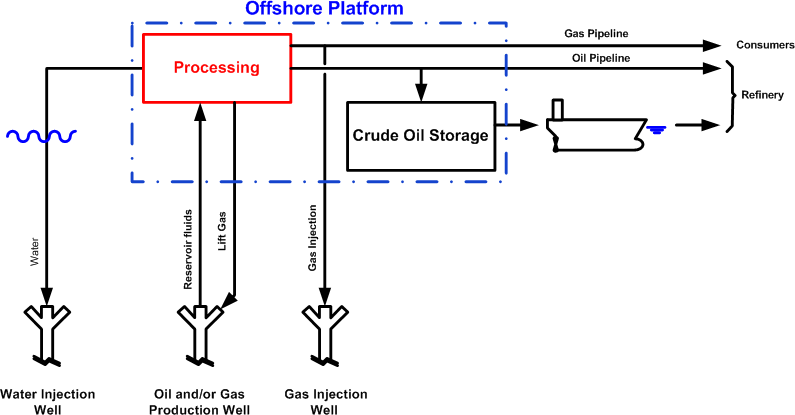 Razão planta (topside)  Por quê?
▫	Trazer produtos (fluidos - óleo e gás)
 Especificação;
▫	Remover contaminantes:
Geralmente água (corrosão, hidratos);
Algumas vezes CO2 e/ou H2S (corrosão, pureza);
▫	Facilidades estímulo poço (injeção água / gás, elevação gás (gas lift));
▫	Requisito: Segurança (safety) e efetividade custo;
Layout – Arranjo Planta de Produção & Perfuração
Processo de Produção
aquecimento
resfriamento
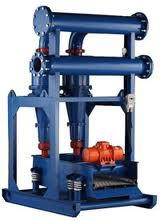 Produtos Químicos
Desare- nador
Navios
Tanques
Dutos
Mar
Filtros
injeção
Resfriador
Navios
Tanques
Dutos
BOMBAS
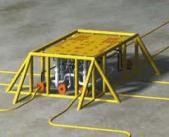 Compres
-sor
BOMBAS
produção
óleo
Árvore de Natal
queima
gás
Manifold
Tanques
Poço
Separadores
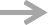 água oleosa
Torre de Queima “Flare”
injeção
Desgaseificador
Resfriador
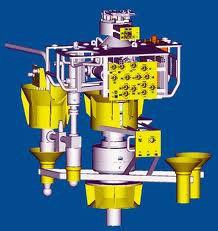 gás
Tanque de Óleo Recuperado
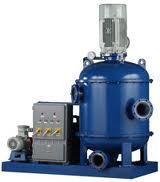 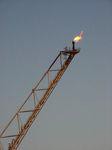 Torre de Acumulaçã
o
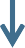 Separador
Água-Óleo
BOMBAS
Compres-
sor
óleo
mar
água
Layout – Arranjo Planta de Produção & Perfuração
Processo de Produção
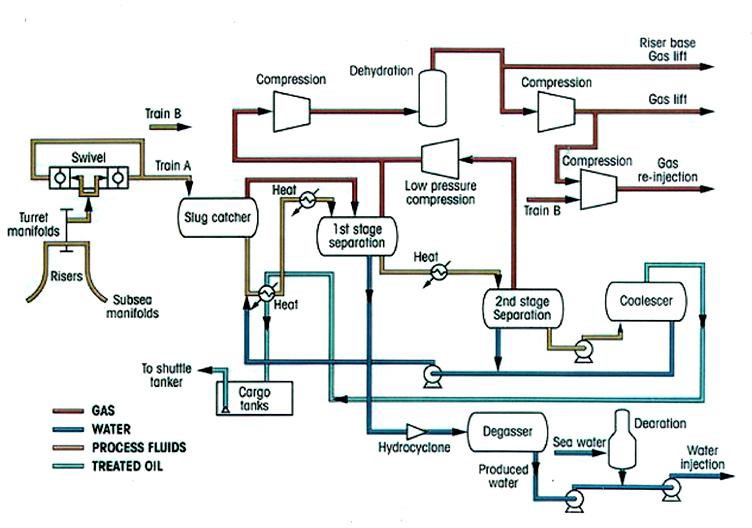 Layout – Arranjo Planta de Produção & Perfuração
Planta de Produção
Composição fluidos poço
▫	Hidrocarbonetos em diferentes fases;
Fase líquida (óleo cru);
Fase gasosa (vapor – associado ou gás natural);
Fase sólida (parafinas, asfaltos, hidratos);
▫	Formação (ou produção) de água;
Salinidade de 3-5 vezes maior água mar;
▫	Contaminantes;
Nitrogênio (N2), dióxido de carbono (CO2), sulfeto de hidrogênio (H2S), metais (Hg), areia;
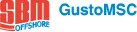 Layout – Arranjo Planta de Produção & Perfuração
Planta de Produção
True vapor pressure (TVP) is a common measure of the volatility of petroleum distillate fuels
Reid vapor pressure (RVP) is a way to measure how quickly fuels evaporate; it's often used in determining gasoline and other petroleum product blends. The higher a fuel's RVP, the more quickly it evaporates.
Especificação do produto
▫	Óleo cru;
Pressão de vapor [TVP & RVP];
BSW (Basic Sediment and Water);
Salinidade;
▫	Água produzida
Conteúdo de óleo;
▫	Gás associado
Dew Point (ponto de orvalho1) – Água & hidrocarbonetos;
Contaminantes (CO2, H2S (sulfeto de hidrogênio), etc.)
1 Ponto de orvalho designa a temperatura à qual o vapor d’água presente no ar ambiente passa ao estado líquido na forma de pequenas gotas por via da condensação. Em outras palavras, é a temperatura à qual o vapor d'água que está em suspensão no ar condensaria (viraria "orvalho") sob a mesma pressão
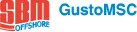 Layout – Arranjo Planta de Produção & Perfuração
Planta de Produção
Requisitos funcionais planta de produção
▫	Instalações & Processos;
Estabilização óleo cru;
Desidratação / Desanilização óleo cru;
Produção água sem gás (degassing);
Produção de água sem óleo (de-oiling);
Tratamento e compressão de gás;
Utilidades;
▫	Estímulo poço (well stimulation)
Injeção de água;
Elevação (lift) ou injeção de gás;
Layout – Arranjo Planta de Produção & Perfuração
Grau API
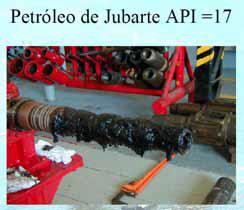 >40 Extra Leve

30<API<40 Leve

19<API<30 Médio
14<API<19 Pesado API<14 Ultrapesado
Layout – Arranjo Planta de Produção & Perfuração
PROCESSAMENTO PRIMÁRIO
Em um campo de petróleo ocorre, geralmente, a produção simultânea de gás, óleo e água, juntamente com impurezas.

A água é o principal “veículo contaminante” do óleo, pois dissolve as demais impurezas (principalmente sais provenientes das rochas) que estão presentes no reservatório.

A quantidade de água produzida tende a crescer ao longo da vida produtiva do campo, em razão do mecanismo de produção, das características do reservatório ou como consequencia da injeção de água.
Layout – Arranjo Planta de Produção & Perfuração
PROCESSAMENTO PRIMÁRIO
Os teores de água (BSW - Basic Sediments and Water) podem chegar próximos de 100% nos campos maduros.

BSW = 	vazão de (água + sedimentos)	 vazão de (óleo + água + sedimentos)
Layout – Arranjo Planta de Produção & Perfuração
PROCESSAMENTO PRIMÁRIO
Portanto existe a necessidade de equipar os campos com
“facilidades de produção” com as seguintes finalidades:

Promover a separação óleo/gás/água.
Tratar ou condicionar os hidrocarbonetos para que possam 	ser transferidos para as refinarias ou Unidades de 	Processamento de Gás Natural (UPGNs).
Tratar a água até uma condição ambiental e tecnicamente 	aceitável para o descarte ou o reaproveitamento 	(reinjeção).
Layout – Arranjo Planta de Produção & Perfuração
PROCESSAMENTO PRIMÁRIO
A complexidade do tratamento varia de acordo com
os tipos de fluidos produzidos:
Óleos leves ou pesados.
Água livre ou emulsionada.
Teor de sal da água produzida (valores ordem de até 	300.000 mg/l).
Presença de sais incrustantes.
Quantidade de gás livre e/ou dissolvido no óleo.
Outros contaminantes: H2S, areia, lodos, argilas etc.
Layout – Arranjo Planta de Produção & Perfuração
PROCESSAMENTO PRIMÁRIO
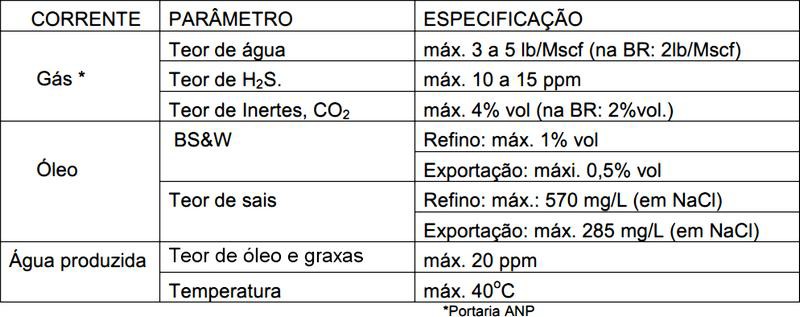 Principais especificações dos fluidos após o processamento primário
Layout – Arranjo Planta de Produção & Perfuração
PRINCIPAIS PROCESSOS
Os três processos mais comuns realizados são:
Separação.
Tratamento.
Desidratação do gás.
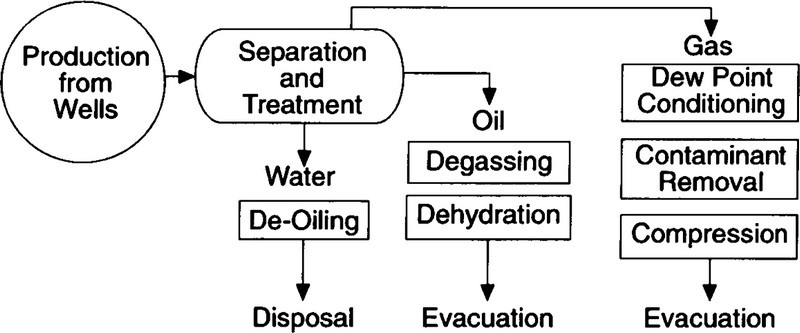 Operações no processamento primário
Layout – Arranjo Planta de Produção & Perfuração
PRINCIPAIS PROCESSOS
A separação consiste na separação do gás presente no líquido e do líquido presente no gás. Após separados, o líquido se apresenta sob a forma de uma emulsão de óleo.

Trata-se, então, a emulsão mediante o uso de uma dessalgadora que separa o petróleo da água.
Removida a água, o petróleo pode ser armazenado.

Finalmente, o processo de desidratação remove o vapor d'água contido no gás, obtendo-se gás seco.
Layout – Arranjo Planta de Produção & Perfuração
EQUIPAMENTOS DE PRODUÇÃO
Separação do Óleo

Visão Geral do Sistema
Separadores Tratador eletrostático
Trocadores de Calor de Óleo Cru Novas Tecnologias
Layout – Arranjo Planta de Produção & Perfuração
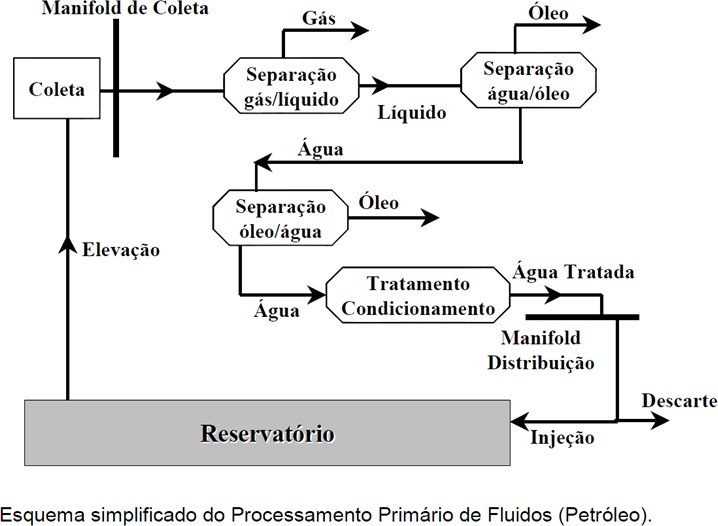 Layout – Arranjo Planta de Produção & Perfuração
Variáveis
Layout – Arranjo Planta de Produção & Perfuração
EQUIPAMENTOS DE PRODUÇÃO
Separação do Óleo

Visão Geral do Sistema
Separadores Tratador eletrostático
Trocadores de Calor de Óleo Cru Novas Tecnologias
Layout – Arranjo Planta de Produção & Perfuração
Separadores
Funções:

Separação da água / óleo / gás / areia

Estabiliza e desidrata os hidrocarbonetos líquidos para exportar o óleo

Tipos:
Horizontal ou vertical

Separador de duas ou três fases
Layout – Arranjo Planta de Produção & Perfuração
Separação do Óleo
Seleção:	Devem ser considerados:
Número de estágios de separação (despressurização gradual)


Pressão de operação e temperatura em cada fase de separação


Minimizar os requisitos de aquecimento e arrefecimento
Layout – Arranjo Planta de Produção & Perfuração
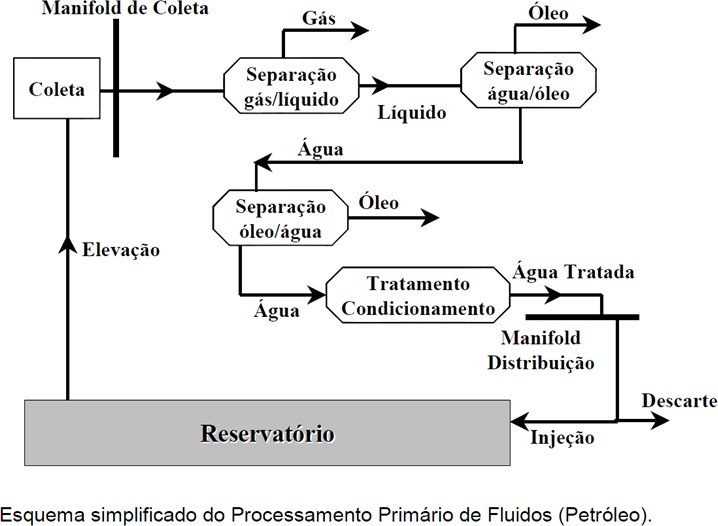 Layout – Arranjo Planta de Produção & Perfuração
SEPARAÇÃO
Os fluidos produzidos passam, inicialmente, por separadores que
podem ser bifásicos ou trifásicos, atuando em série ou paralelo.
No separador bifásico ocorre a separação gás/líquido, enquanto que no separador trifásico ocorre, também, a separação óleo/água.
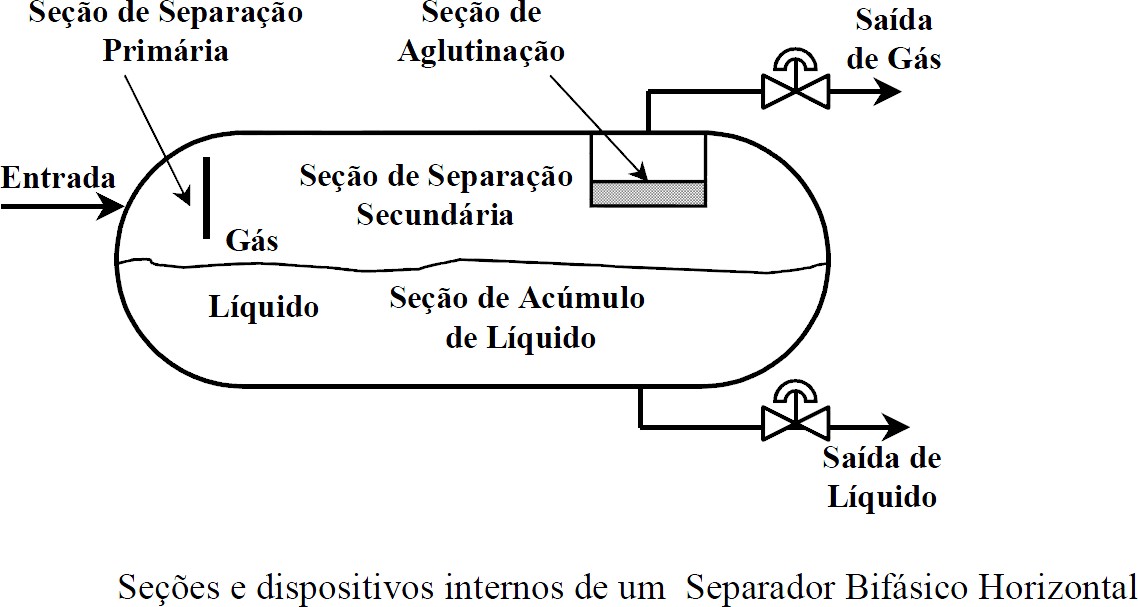 Layout – Arranjo Planta de Produção & Perfuração
Separadores
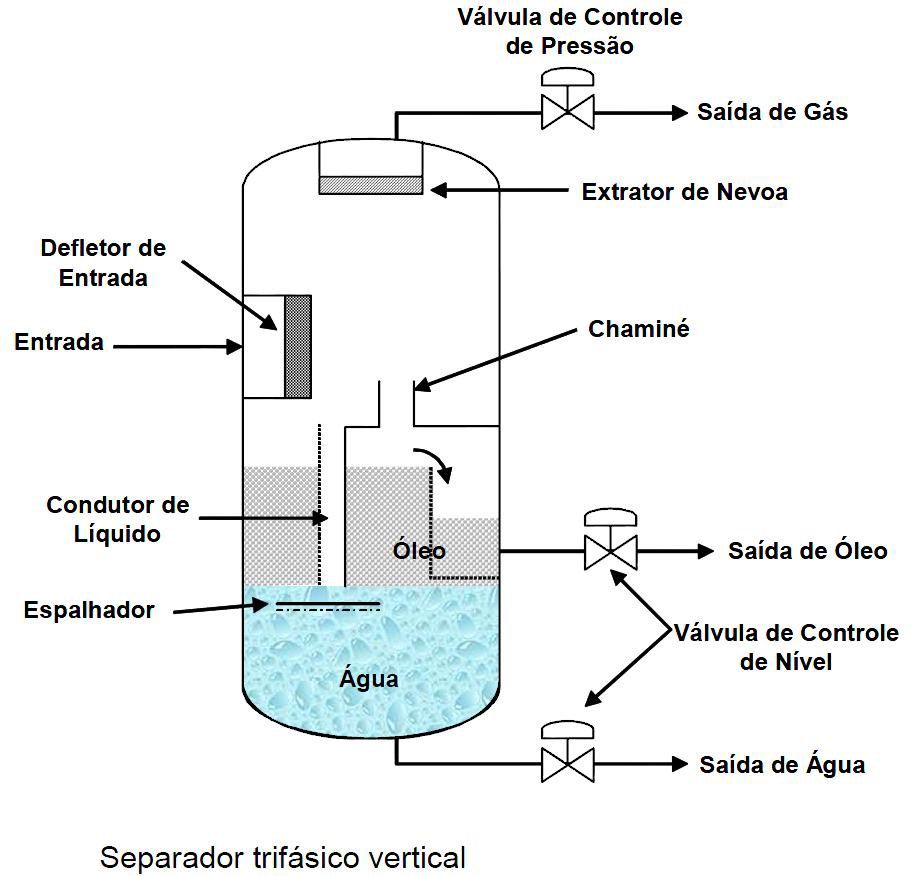 Separador trifásico (separador de água livre)
Layout – Arranjo Planta de Produção & Perfuração
TRATAMENTO DO ÓLEO
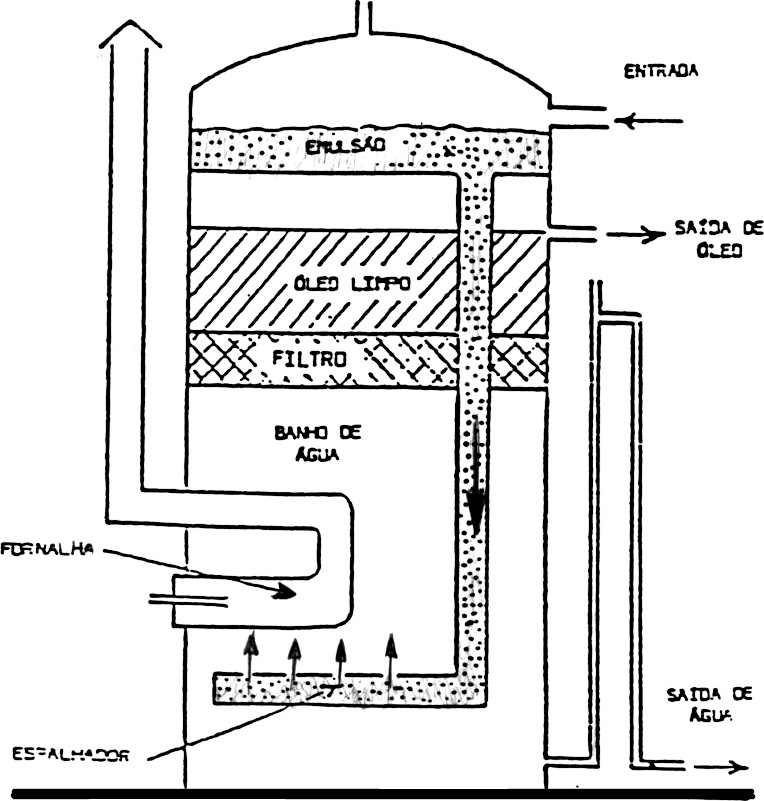 Para remover a água que permanece emulsionada, são utilizados processos físicos e químicos que aumentem a velocidade de coalescência.

A desestabilização de uma emulsão é realizada pela ação de calor, eletricidade e desemulsificantes.
Tanque de lavagem
Layout – Arranjo Planta de Produção & Perfuração
TRATAMENTO DO ÓLEO
A aplicação de um campo elétrico de alta voltagem a uma emulsão faz com que as gotículas de água dispersas no óleo adquiram uma forma elíptica, alinhadas na direção do campo.

Desenvolvem-se polos de sinais contrários, que criam uma força de atração provocando a coalescência.
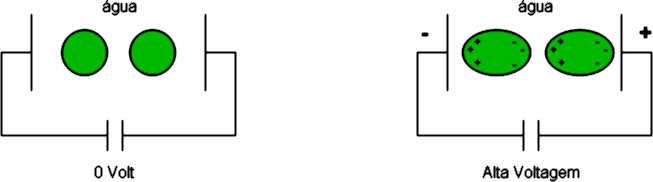 Tratamento eletrostático
Layout – Arranjo Planta de Produção & Perfuração
TRATAMENTO DO ÓLEO
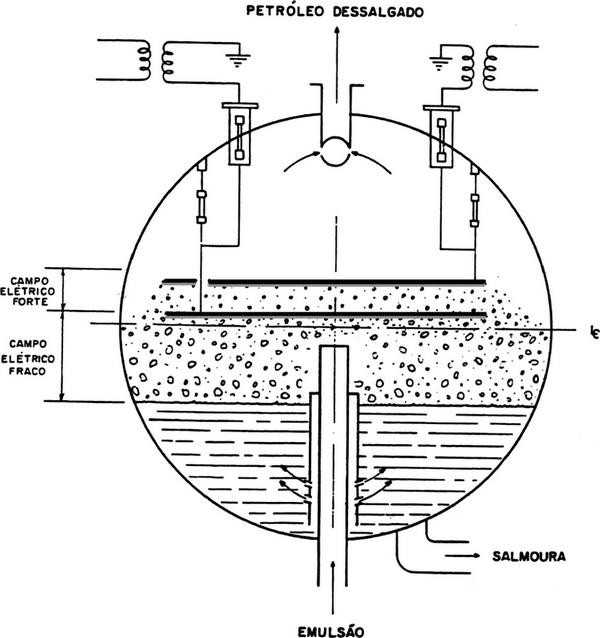 Tratador eletrostático
Layout – Arranjo Planta de Produção & Perfuração
DESIDRATAÇÃO DO GÁS
A desidratação do gás natural é normalmente feita em um vaso onde o gás flui em contracorrente a uma solução de glicol de grande poder higroscópico, que é posteriormente regenerada através de aquecimento, retomando ao processo.
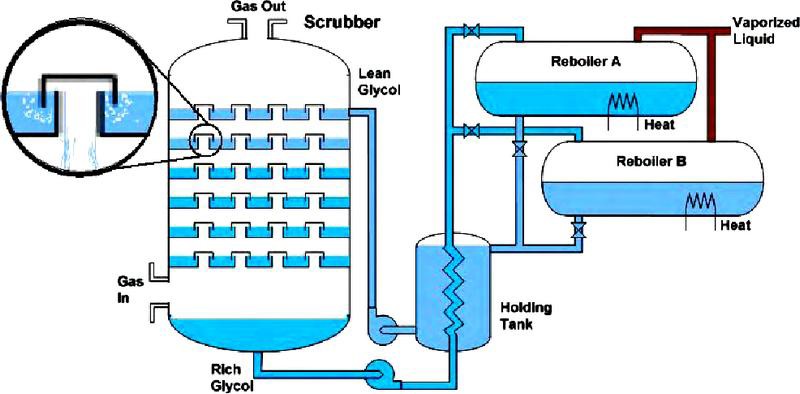 Desidratação do gás com glicol
Layout – Arranjo Planta de Produção & Perfuração
PROCESSAMENTO DE GÁS NATURAL
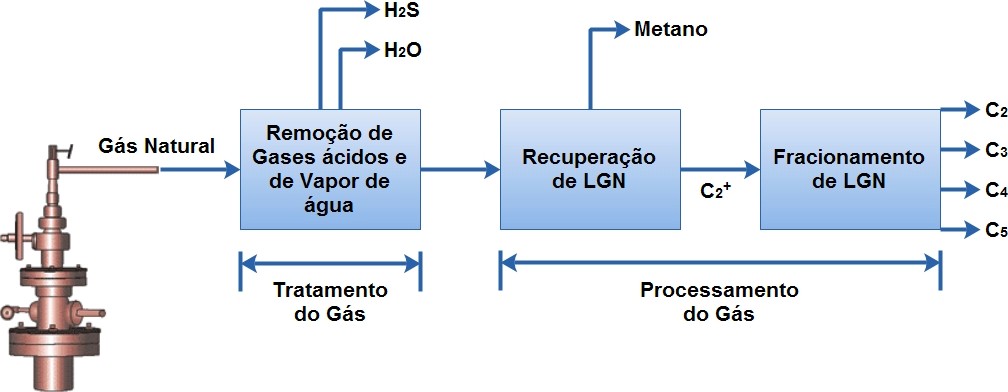 Processamento de gás natural
Layout – Arranjo Planta de Produção & Perfuração
EQUIPAMENTOS DE PRODUÇÃO
Separação do Óleo

Visão Geral do Sistema
Separadores Tratador eletrostático
Trocadores de Calor de Óleo Cru Novas Tecnologias
Layout – Arranjo Planta de Produção & Perfuração
Tratador Eletrostático
Princípio:
Coalescência - processo onde duas ou mais gotas de água se fundem
durante o contato para formar uma única gota.
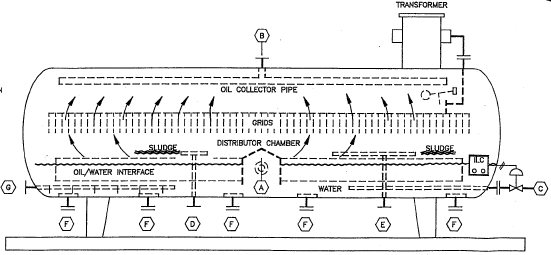 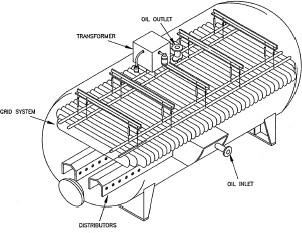 O campo elétrico incentiva as gotas de água a se aglutinarem e se acomodarem pela força da gravidade.
Layout – Arranjo Planta de Produção & Perfuração
EQUIPAMENTOS DE PRODUÇÃO
Separação do Óleo

Visão Geral do Sistema
Separadores Tratador eletrostático
Trocadores de Calor de Óleo Cru Novas Tecnologias
Layout – Arranjo Planta de Produção & Perfuração
Trocadores de Calor
Estabilizar o óleo

Quebrar a emulsão (mistura de óleo com água)

Reduzir a viscosidade

Manter	a	temperatura	acima	do	ponto	de	formação	de hidratos
Layout – Arranjo Planta de Produção & Perfuração
Trocadores de Calor
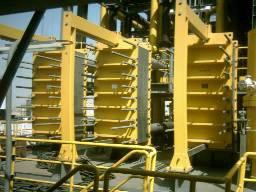 Trocador Tipo Placa
Compacto
Mais Leve
Maior desempenho global
Mais barato que os trocadores tubo-casco.
Maior taxa de vazão (quantidade por tempo, processado)
Somente líquido
Baixa Pressão
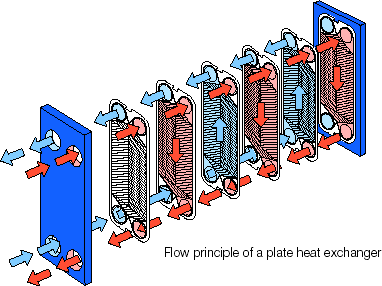 Layout – Arranjo Planta de Produção & Perfuração
Trocadores de Calor
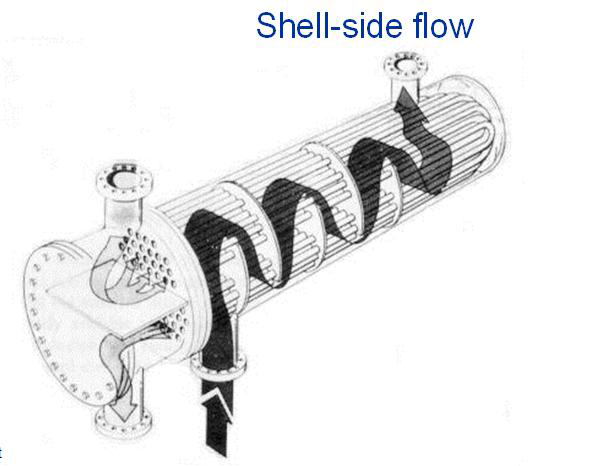 Trocador Tubo-Casca
Casca
Fluido em baixa pressão
Condensação ou ebulição do fluido.
Baixa taxa de vazão
Tubo
Alta pressão e/ou temperatura do fluido
Fluidos tóxicos e letais. Evita as fugas (vazamento)
Velocidade alta; turbulência; boa transferência de calor
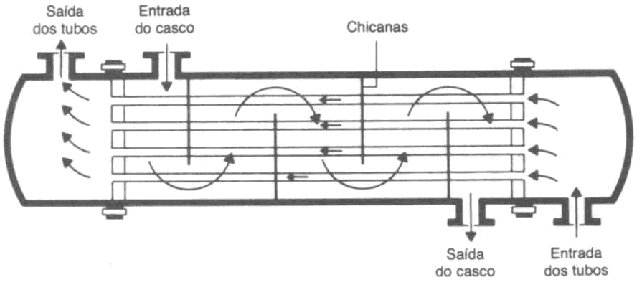 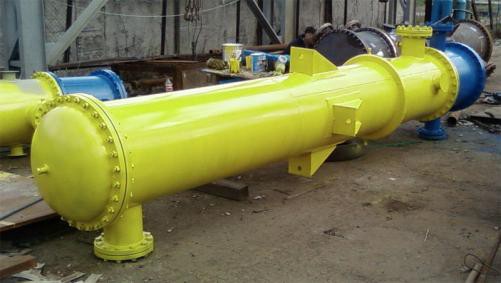 Trocador tubo-casco
Layout – Arranjo Planta de Produção & Perfuração
EQUIPAMENTOS DE PRODUÇÃO
Separação do Óleo

Visão Geral do Sistema
Separadores Tratador eletrostático
Trocadores de Calor de Óleo Cru Novas Tecnologias
Layout – Arranjo Planta de Produção & Perfuração
Novas Tecnologias
SEPARADOR TUBULAR (Subsea Separator)
Mecanismo de separação gravitacional para separar a água do petróleo;
Dimensões de um duto;
Espessura da camada de óleo é mantida suficientemente pequena:
Promove rápida sedimentação das gotas de água;
Diminui-se o tempo do líquido no interior do equipamento
(decantação);
Diminui-se o tamanho do equipamento.
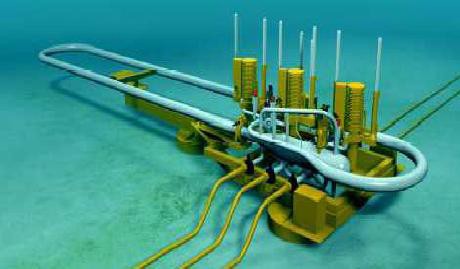 Layout – Arranjo Planta de Produção & Perfuração
Novas Tecnologias
SEPARADOR CICLÔNICO
Promove	a	separação	de	fluidos
com	diferentes	densidades
(água/gás/óleo);
Força centrífuga;
Projeta	para	as	paredes
o	fluido	mais	denso	e	o	menos	denso	é
empurrado para o centro.
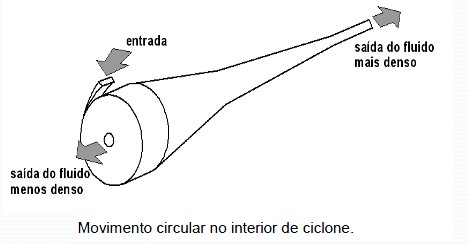 Layout – Arranjo Planta de Produção & Perfuração
Planta Produção P-51/52
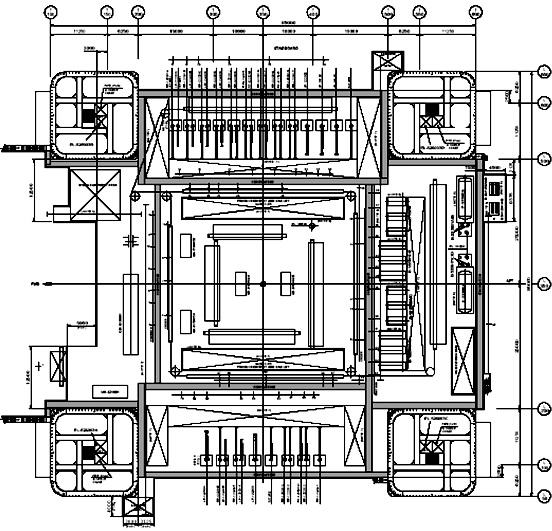 Spider Deck
▫
▫
Riser; roldanas e
guinchos;
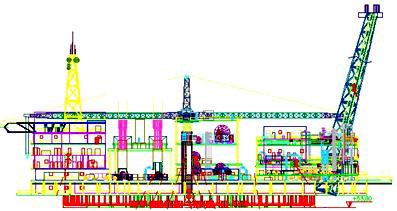 Layout – Arranjo Planta de Produção & Perfuração
Planta Produção P-51/52
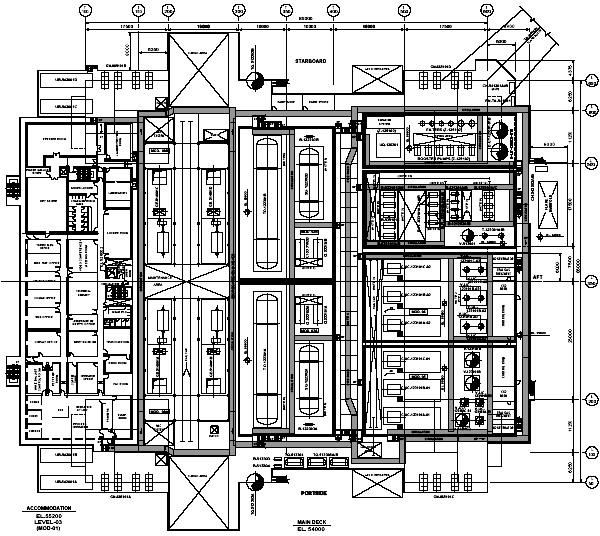 Main Deck
▫
▫
▫
grupo gerador;
Acomodação; planta
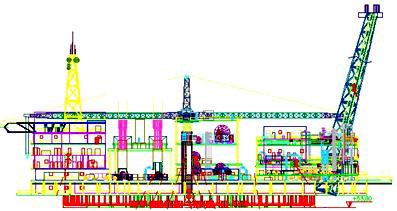 Layout – Arranjo Planta de Produção & Perfuração
Planta Produção P-51/52
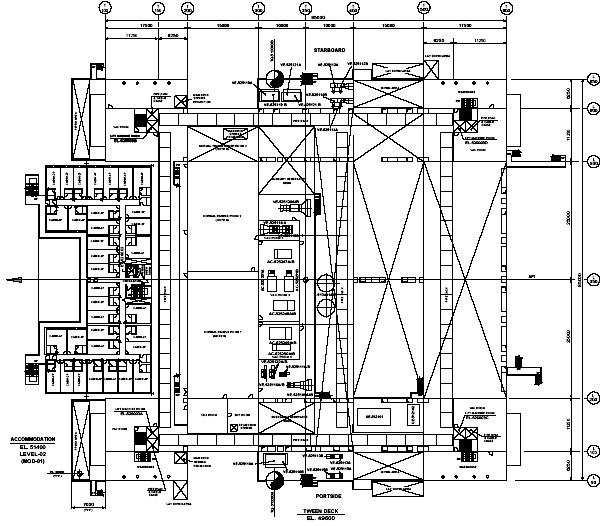 Tween Deck
▫
▫
▫
compressores; Acomodação;
area de igniçaõ
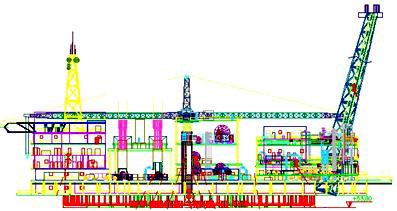 Layout – Arranjo Planta de Produção & Perfuração
Planta Produção P-51/52
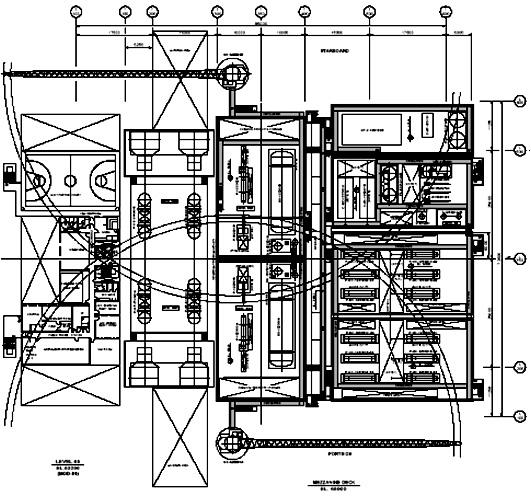 Mezzanino Deck
▫
▫
▫
compressores; acomodação; planta
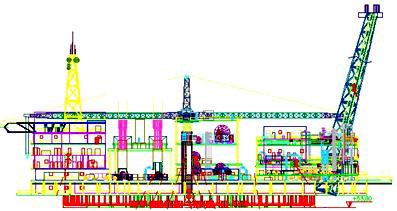